FASHION SHOW
TEXT YOUR HERE
PART  01
TEXT YOUR HERE
PART  02
PART  03
TEXT YOUR HERE
PART  04
TEXT YOUR HERE
PART  ONE
Lorem ipsum dolor sit amet, consectetur adipiscing elit. In id elit sit amet nulla vulputate pulvinar. Nullam aliquet justo eu libero tincidunt, at ultricies ex pellentesque. Sed quis lorem faucibus nisl dapibus pretium non quis quam
TEXT YOUR HERE
Lorem ipsum dolor sit amet, consectetur adipiscing elit. In id elit sit amet nulla vulputate pulvinar. Nullam aliquet justo eu libero tincidunt, at ultricies ex pellentesque. Sed quis lorem faucibus nisl dapibus pretium non quis quam. Vivamus nec iaculis libero. Aenean ultrices, mi sed mollis suscipit, diam ipsum fermentum leo, non malesuada justo massa vitae ex
TEXT YOUR HERE
Lorem ipsum dolor sit amet, consectetur adipiscing elit. In id elit sit amet nulla vulputate pulvinar. Nullam aliquet justo eu libero tincidunt, at ultricies ex pellentesque. Sed quis lorem faucibus nisl dapibus pretium non quis quam. Vivamus nec iaculis libero. Aenean ultrices, mi sed mollis suscipit, diam ipsum fermentum leo, non malesuada justo massa vitae ex
TEXT YOUR HERE
TEXT YOUR HERE
Lorem ipsum dolor sit amet, consectetur adipiscing elit. In id elit sit amet nulla vulputate pulvinar. Nullam aliquet justo eu libero tincidunt, at ultricies ex pellentesque. Sed quis lorem faucibus nisl dapibus pretium non quis quam. Vivamus nec iaculis libero.
Lorem ipsum dolor sit amet, consectetur adipiscing elit. In id elit sit amet nulla vulputate pulvinar. Nullam aliquet justo eu libero tincidunt, at ultricies ex pellentesque. Sed quis lorem faucibus nisl dapibus pretium non quis quam. Vivamus nec iaculis libero.
Lorem ipsum dolor sit amet, consectetur adipiscing elit. In id elit sit amet nulla vulputate pulvinar. Nullam aliquet justo eu libero tincidunt, at ultricies ex pellentesque. Sed quis lorem faucibus nisl dapibus pretium non quis quam. Vivamus nec iaculis libero. Aenean ultrices, mi sed mollis suscipit, diam ipsum fermentum leo, non malesuada justo massa vitae ex. Donec rutrum neque quis mollis mollis. Proin lacinia vitae ex in consequat. Aliquam imperdiet turpis eget fringilla ultrices. Ut rhoncus finibus tristique. Ut sit amet sapien ac metus bibendum congue. Quisque ultricies ligula eu est dictum pretium. Integer pretium dapibus nunc, in venenatis nisi laoreet at.
Lorem ipsum dolor sit amet, consectetur adipiscing elit. In id elit sit amet nulla vulputate pulvinar. Nullam aliquet justo eu libero tincidunt, at ultricies ex pellentesque. Sed quis lorem faucibus nisl dapibus pretium non quis quam. Vivamus nec iaculis libero. Aenean ultrices, mi sed mollis suscipit, diam ipsum fermentum leo, non malesuada justo massa vitae ex. Donec rutrum neque quis mollis mollis. Proin lacinia vitae ex in consequat. Aliquam imperdiet turpis eget fringilla ultrices. Ut rhoncus finibus tristique. Ut sit amet sapien ac metus bibendum congue. Quisque ultricies ligula eu est dictum pretium. Integer pretium dapibus nunc, in venenatis nisi laoreet at.
TEXT HERE
Lorem ipsum dolor sit amet, consectetur adipiscing elit. In id elit sit amet nulla vulputate pulvinar. Nullam aliquet justo eu libero tincidunt, at ultricies ex pellentesque. Sed quis lorem faucibus nisl dapibus pretium non quis quam. Vivamus nec iaculis libero. Aenean ultrices, mi sed mollis suscipit, diam ipsum fermentum leo, non malesuada justo massa vitae ex. Donec rutrum neque quis mollis mollis. Proin lacinia vitae ex in consequat. Aliquam imperdiet turpis eget fringilla ultrices. Ut rhoncus finibus tristique. Ut sit amet sapien ac metus bibendum congue. Quisque ultricies ligula eu est dictum pretium. Integer pretium dapibus nunc, in venenatis nisi laoreet at.
TEXT HERE
Lorem ipsum dolor sit amet, consectetur adipiscing elit. In id elit sit amet nulla vulputate pulvinar. Nullam aliquet justo eu libero tincidunt, at ultricies ex pellentesque. Sed quis lorem faucibus nisl dapibus pretium non quis quam. Vivamus nec iaculis libero. Aenean ultrices, mi sed mollis suscipit, diam ipsum fermentum leo, non malesuada justo massa vitae ex. Donec rutrum neque quis mollis mollis. Proin lacinia vitae ex in consequat. Aliquam imperdiet turpis eget fringilla ultrices. Ut rhoncus finibus tristique. Ut sit amet sapien ac metus bibendum congue. Quisque ultricies ligula eu est dictum pretium. Integer pretium dapibus nunc, in venenatis nisi laoreet at.
Lorem ipsum dolor sit amet, consectetur adipiscing elit. In id elit sit amet nulla vulputate pulvinar. Nullam aliquet justo eu libero tincidunt, at ultricies ex pellentesque. Sed quis lorem faucibus nisl dapibus pretium non quis quam. Vivamus nec iaculis libero. Aenean ultrices, mi sed mollis suscipit, diam ipsum fermentum leo, non malesuada justo massa vitae ex. Donec rutrum neque quis mollis mollis. Proin lacinia vitae ex in consequat. Aliquam imperdiet turpis eget fringilla ultrices. Ut rhoncus finibus tristique. Ut sit amet sapien ac metus bibendum congue. Quisque ultricies ligula eu est dictum pretium. Integer pretium dapibus nunc, in venenatis nisi laoreet at.
SINGLE BOTTOM PICTURE
Lorem ipsum dolor sit amet, consectetur adipiscing elit. In id elit sit amet nulla vulputate pulvinar. Nullam aliquet justo eu libero tincidunt, at ultricies ex pellentesque. Sed quis lorem faucibus nisl dapibus pretium non quis quam. Vivamus nec iaculis libero.
TEXT YOUR HERE
Lorem ipsum dolor sit amet, consectetur adipiscing elit. In id elit sit amet nulla vulputate pulvinar. Nullam aliquet justo eu libero tincidunt, at ultricies ex pellentesque. Sed quis lorem faucibus nisl dapibus pretium non quis quam. Vivamus nec iaculis libero. Aenean ultrices, mi sed mollis suscipit, diam ipsum fermentum leo, non malesuada justo massa vitae ex
PART  TWO
TEXT YOUR HERE
Lorem ipsum dolor sit amet, consectetur adipiscing elit. In id elit sit amet nulla vulputate pulvinar. Nullam aliquet justo eu libero tincidunt, at ultricies ex pellentesque. Sed quis lorem faucibus nisl dapibus pretium non quis quam. Vivamus nec iaculis libero. Aenean ultrices, mi sed mollis suscipit, diam ipsum fermentum leo, non malesuada justo massa vitae ex
TEXT YOUR HERE
Lorem ipsum dolor sit amet, consectetur adipiscing elit. In id elit sit amet nulla vulputate pulvinar. Nullam aliquet justo eu libero tincidunt, at ultricies ex pellentesque. Sed quis lorem faucibus nisl dapibus pretium non quis quam. Vivamus nec iaculis libero. Aenean ultrices, mi sed mollis suscipit, diam ipsum fermentum leo, non malesuada justo massa vitae ex
TEXT YOUR HERE
Lorem ipsum dolor sit amet, consectetur adipiscing elit. In id elit sit amet nulla vulputate pulvinar. Nullam aliquet justo eu libero tincidunt, at ultricies ex pellentesque. Sed quis lorem faucibus nisl dapibus pretium non quis quam. Vivamus nec iaculis libero. Aenean ultrices, mi sed mollis suscipit, diam ipsum fermentum leo, non malesuada justo massa vitae ex
TEXT YOUR HERE
TEXT YOUR HERE
Lorem ipsum dolor sit amet, consectetur adipiscing elit. In id elit sit amet nulla vulputate pulvinar.
Lorem ipsum dolor sit amet, consectetur adipiscing elit. In id elit sit amet nulla vulputate pulvinar.
TEXT YOUR HERE
Lorem ipsum dolor sit amet, consectetur adipiscing elit. In id elit sit amet nulla vulputate pulvinar.
TEXT YOUR HERE
Lorem ipsum dolor sit amet, consectetur adipiscing elit. In id elit sit amet nulla vulputate pulvinar. Nullam aliquet justo eu libero tincidunt, at ultricies ex pellentesque. Sed quis lorem faucibus nisl dapibus pretium non quis quam. Vivamus nec iaculis libero. Aenean ultrices, mi sed mollis suscipit, diam ipsum fermentum leo, non malesuada justo massa vitae ex
TEXT YOUR HERE
Lorem ipsum dolor sit amet, consectetur adipiscing elit. In id elit sit amet nulla vulputate pulvinar. Nullam aliquet justo eu libero tincidunt, at ultricies ex pellentesque. Sed quis lorem faucibus nisl dapibus pretium non quis quam. Vivamus nec iaculis libero. Aenean ultrices, mi sed mollis suscipit, diam ipsum fermentum leo, non malesuada justo massa vitae ex
TEXT YOUR HERE
Lorem ipsum dolor sit amet, consectetur adipiscing elit. In id elit sit amet nulla vulputate pulvinar. Nullam aliquet justo eu libero tincidunt, at ultricies ex pellentesque. Sed quis lorem faucibus nisl dapibus pretium non quis quam. Vivamus nec iaculis libero. Aenean ultrices, mi sed mollis suscipit, diam ipsum fermentum leo, non malesuada justo massa vitae ex
TEXT YOUR HERE
Lorem ipsum dolor sit amet, consectetur adipiscing elit. In id elit sit amet nulla vulputate pulvinar. Nullam aliquet justo eu libero tincidunt, at ultricies ex pellentesque. Sed quis lorem faucibus nisl dapibus pretium non quis quam. Vivamus nec iaculis libero. Aenean ultrices, mi sed mollis suscipit, diam ipsum fermentum leo, non malesuada justo massa vitae ex
Occaecat vero aesthetic
YOUR BIG
TITLE HERE
Lorem ipsum dolor sit amet, consectetur adipiscing elit. In id elit sit amet nulla vulputate pulvinar. Nullam aliquet justo eu libero tincidunt, at ultricies ex pellentesque. Sed quis lorem faucibus nisl dapibus pretium non quis quam. Vivamus nec iaculis libero. Aenean ultrices, mi sed mollis suscipit, diam ipsum fermentum leo, non malesuada justo massa vitae ex
Occaecat vero aesthetic
Meet Our Team
Lorem ipsum dolor sit amet, consectetur adipiscing elit. In id elit sit amet nulla vulputate pulvinar. Nullam aliquet justo eu libero tincidunt, at ultricies ex pellentesque. Sed quis lorem faucibus nisl dapibus pretium non quis quam. Vivamus nec iaculis libero. Aenean ultrices, mi sed mollis suscipit, diam ipsum fermentum leo, non malesuada justo massa vitae ex
LEARN MORE
FASHION SHOW
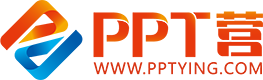 10000+套精品PPT模板全部免费下载
PPT营
www.pptying.com
[Speaker Notes: 模板来自于 https://www.pptying.com    【PPT营】]